Rapportage van het beraad, in de Protestantse Gemeente Terneuzen over het zegenen van andere levensverbintenissen dan een huwelijk tussen man en vrouwin de periode april en mei 2015
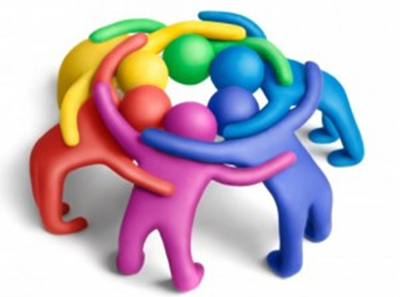 Stappenplan
23 februari 2015 gemeenteavond
samenstelling beraadsgroep
5 sectieavonden + extra voor jeugd
Verslag aan Algemene Kerkenraad
Voorlopig besluit AK
Kennen en horen gemeente
Definitief besluit AK
Kerkorde, ordinantie 5-4
De kerkenraad kan – na beraad in de gemeente – besluiten dat ook andere levensverbintenissen van twee personen als een verbond van liefde en trouw voor Gods aangezicht kunnen worden gezegend.
Het verloop van de avonden
Totaal 98 bezoekers
Sfeer van respect en naar elkaar luisteren
Uiteenlopende meningen
Inhoud van de avonden
Zegenen in de Bijbel n.a.v. Genesis 12
Gesprek over zegen/zegenen
Het zegenen van een relatie tussen twee mensen van hetzelfde geslacht op grond van liefde en trouw
De vraag
Het verschil
De afweging
De jongerengroep
Conclusies en aanbevelingen
Kerkenraad kan rekenen op brede steun bij positief besluit
Minstens één persoon lid van de gemeente
Consequenties
Groep tegenstanders dreigt de gemeente te verlaten
Advies om besluit te nemen
Advies om met tegenstanders in gesprek te blijven